Lesson 3:
Review of semiconductor physics
A) Energy bands in typical semiconductors
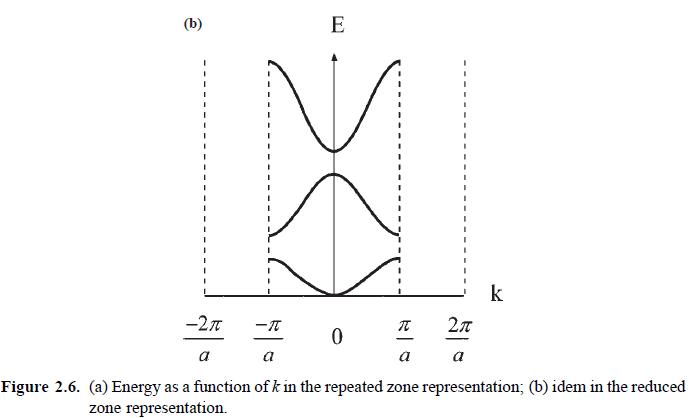 Semiconductors: EG~0.7-3 eV
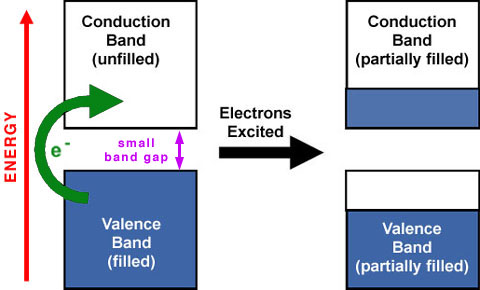 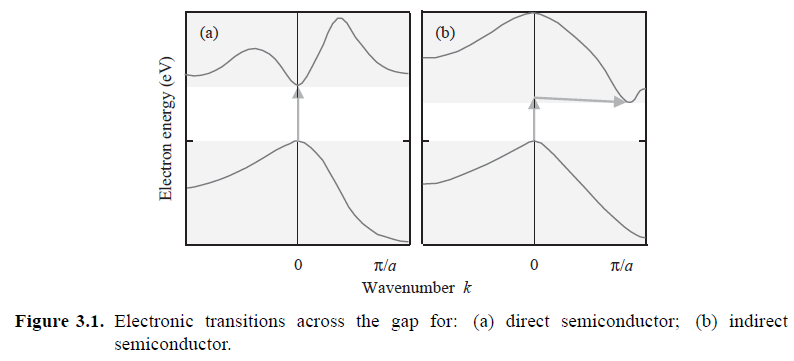 Si: 1.1 eV
Ge: 0.67 eV
GaAs: 1.43 eV
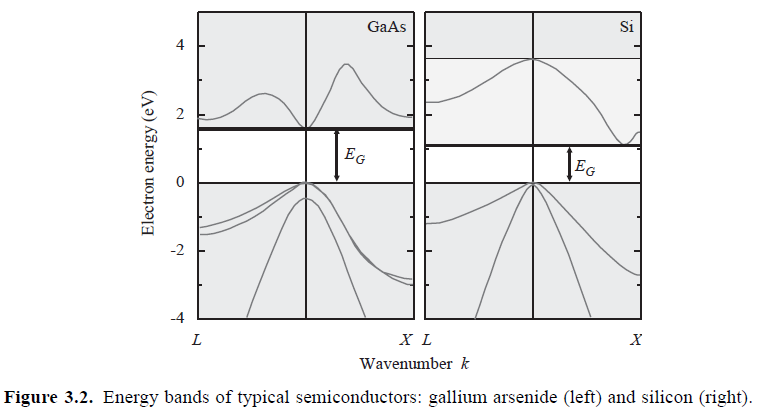 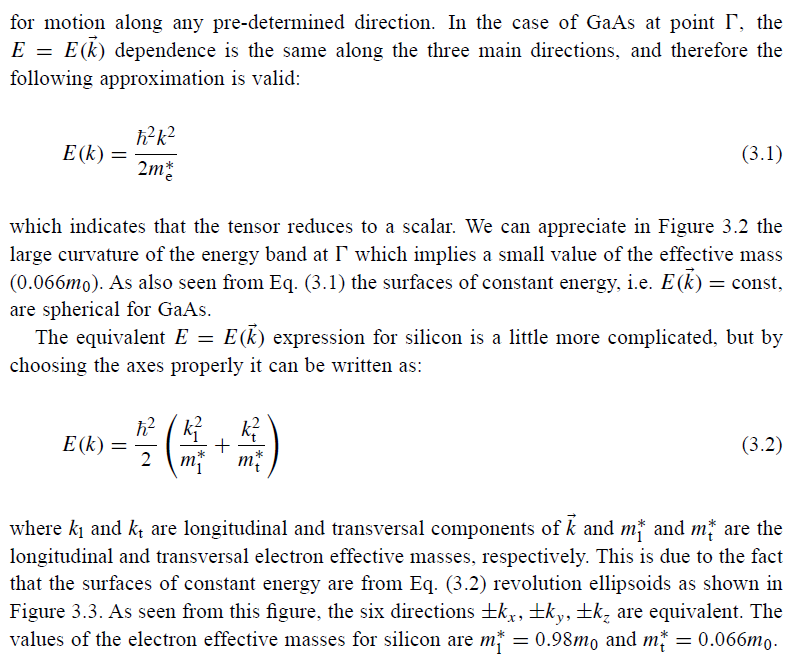 B) Intrinsic and extrinsic semiconductors
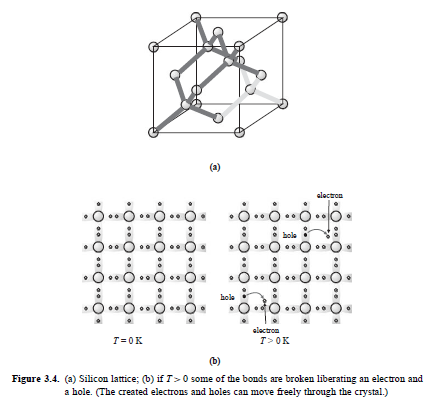 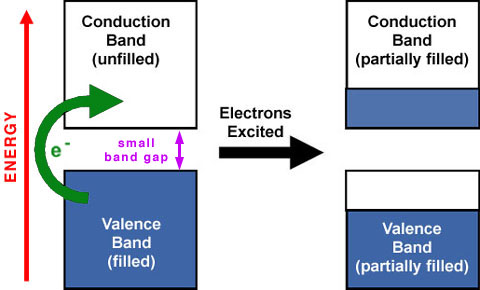 Thermal-induced or photon-induced transition
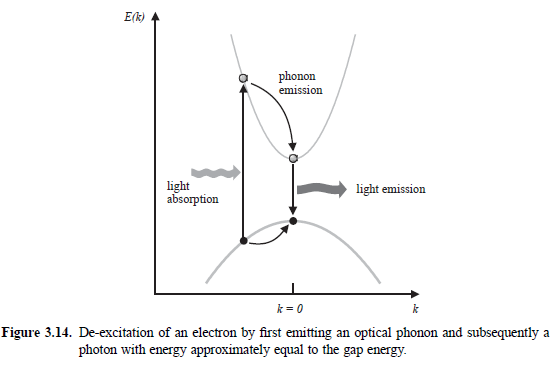 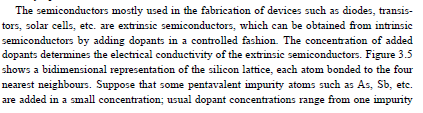 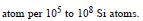 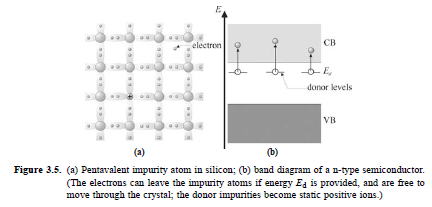 ~0.05 eV
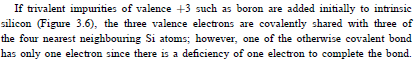 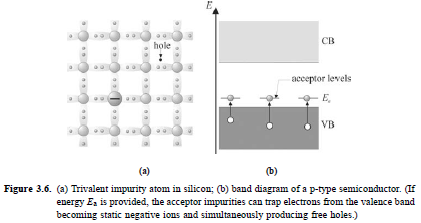 ~0.05 eV
C) Electronic and hole concentrations in semiconductors
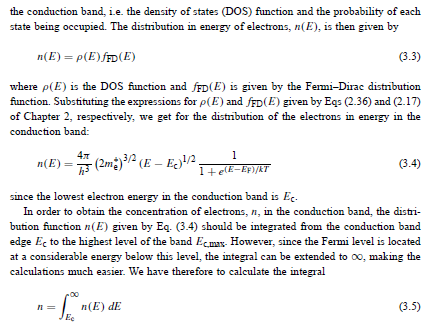 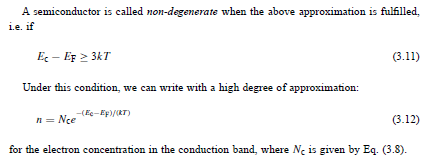 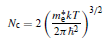 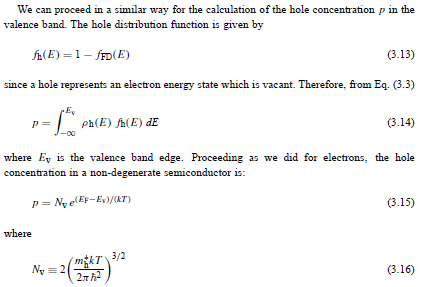 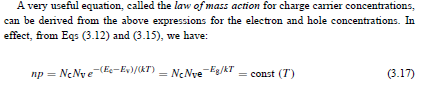 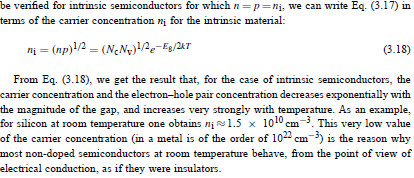 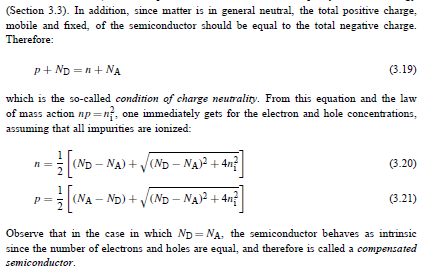 Intrinsic
BC
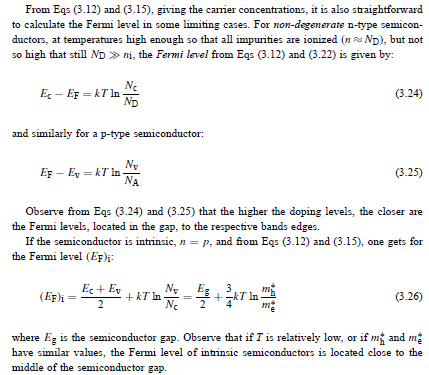 BV
n-type
BC
BV
p-type
BC
BV
D) Transport in semiconductors
- Electric field transport; Mobility
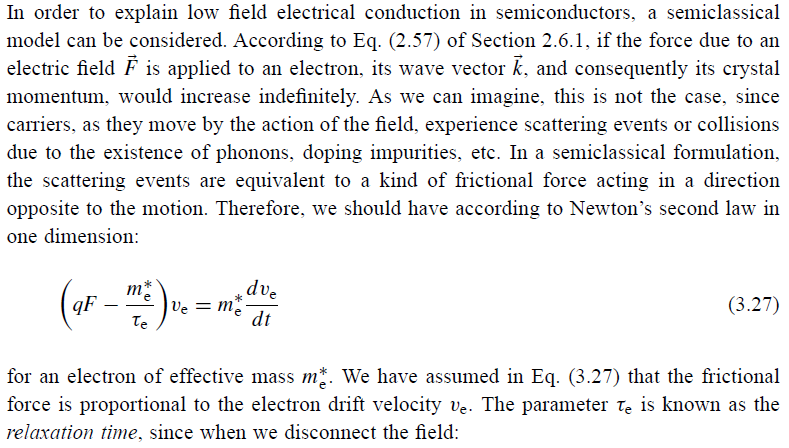 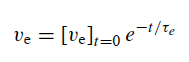 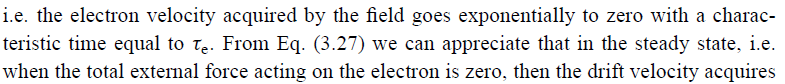 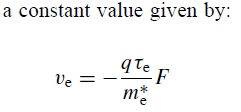 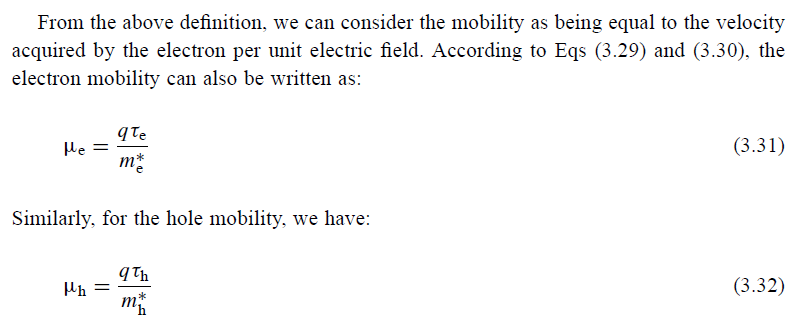 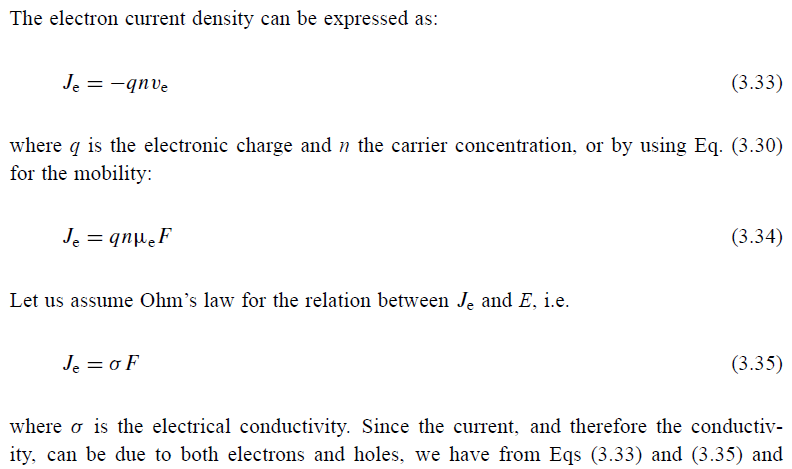 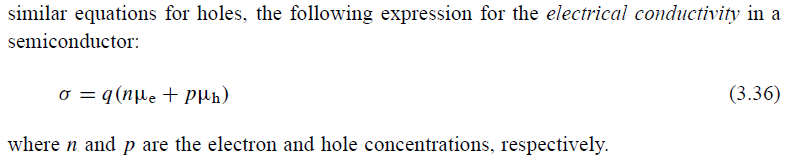 - Conduction by diffusion
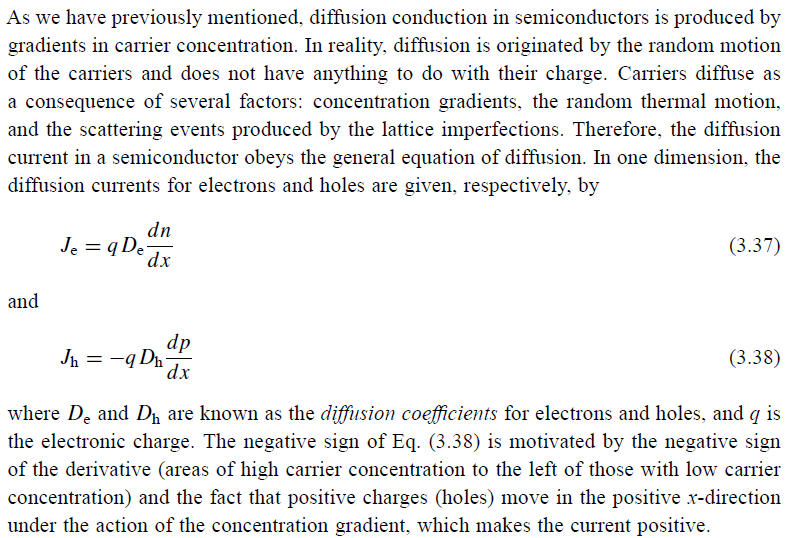 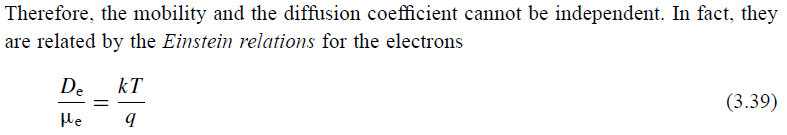 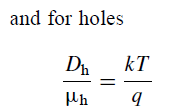 - Continuity equation. Carrier lifetime and diffusion length
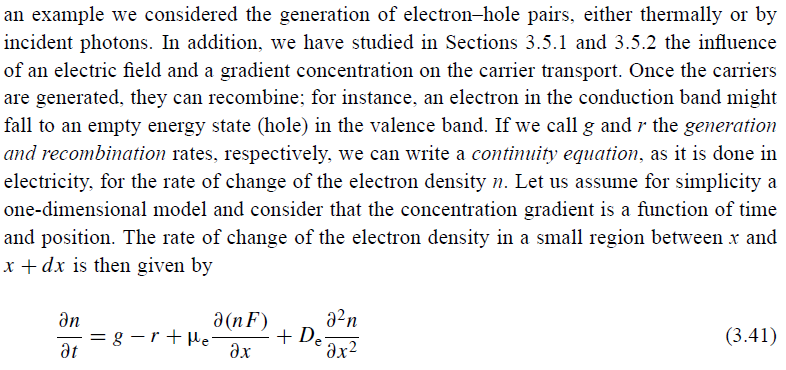 p-type
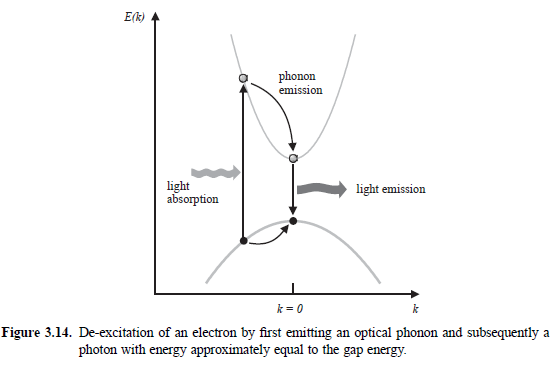 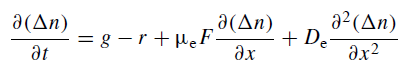 n-type
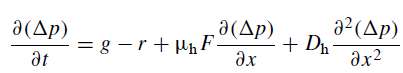 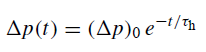 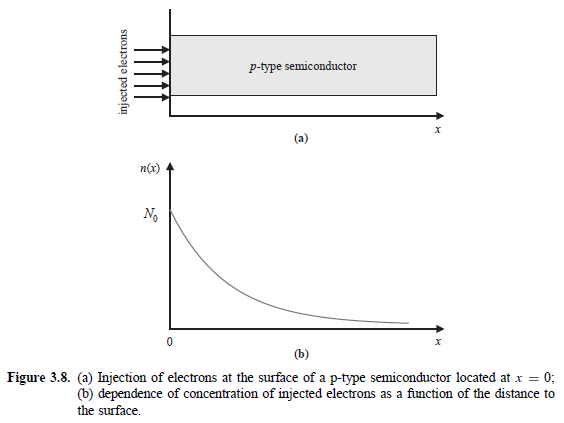 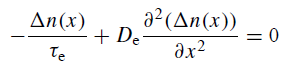 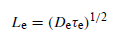 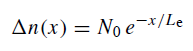 Some experimental observations
1
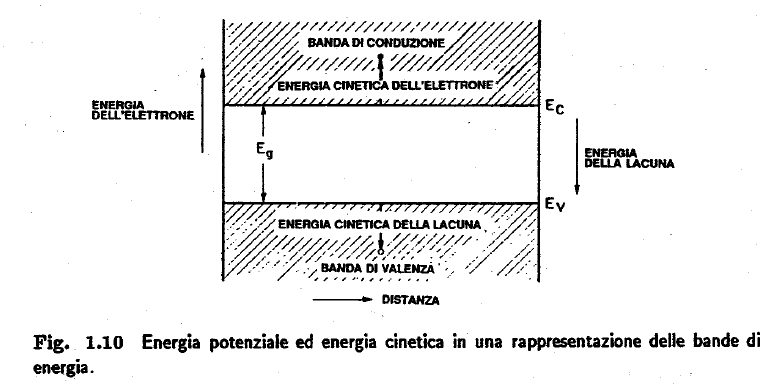 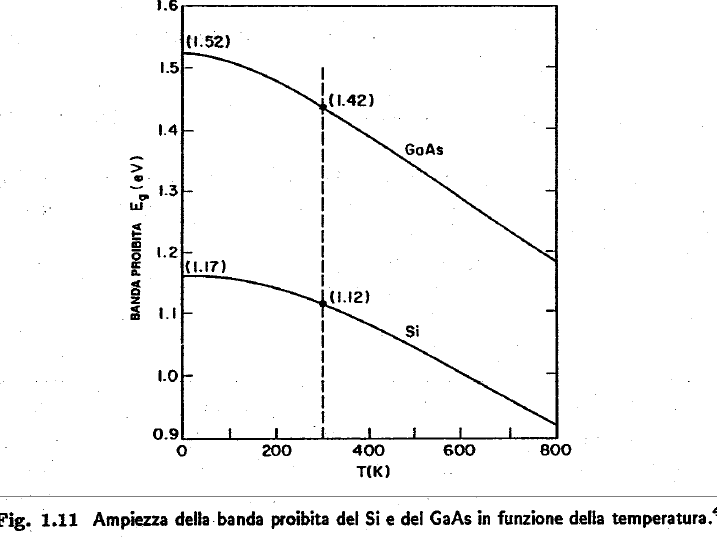 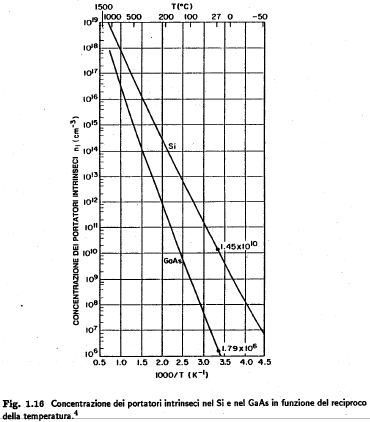 2
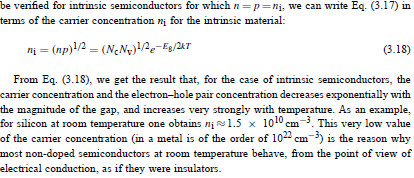 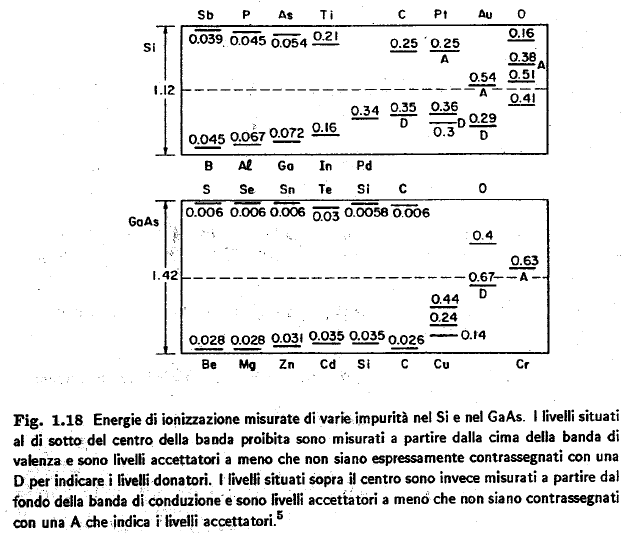 3
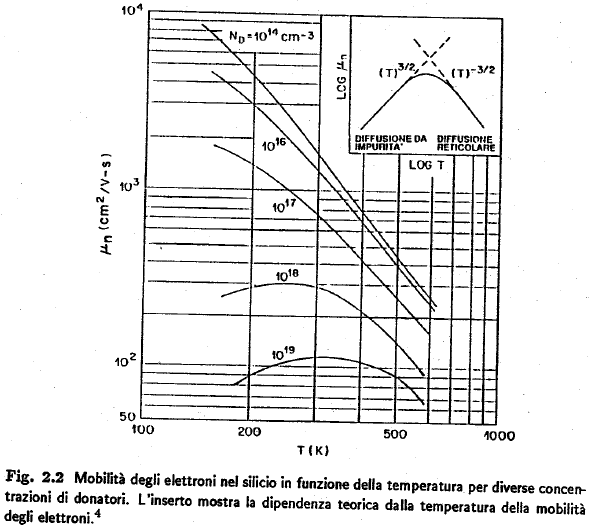 4
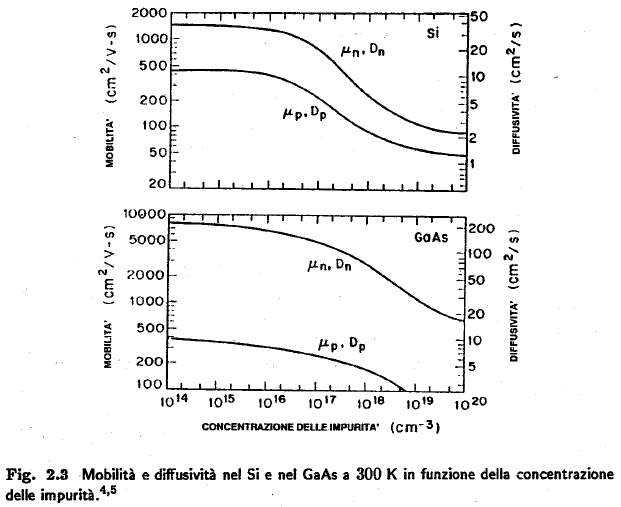 5
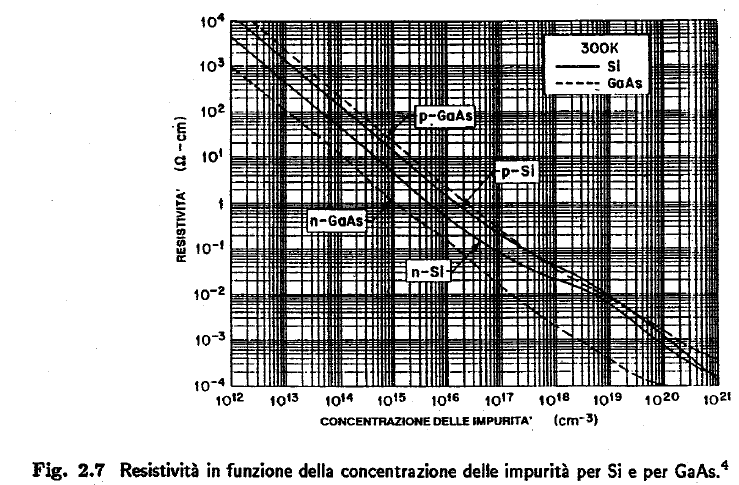 6